АКТЕРСКОЕ МАСТЕРСТВО
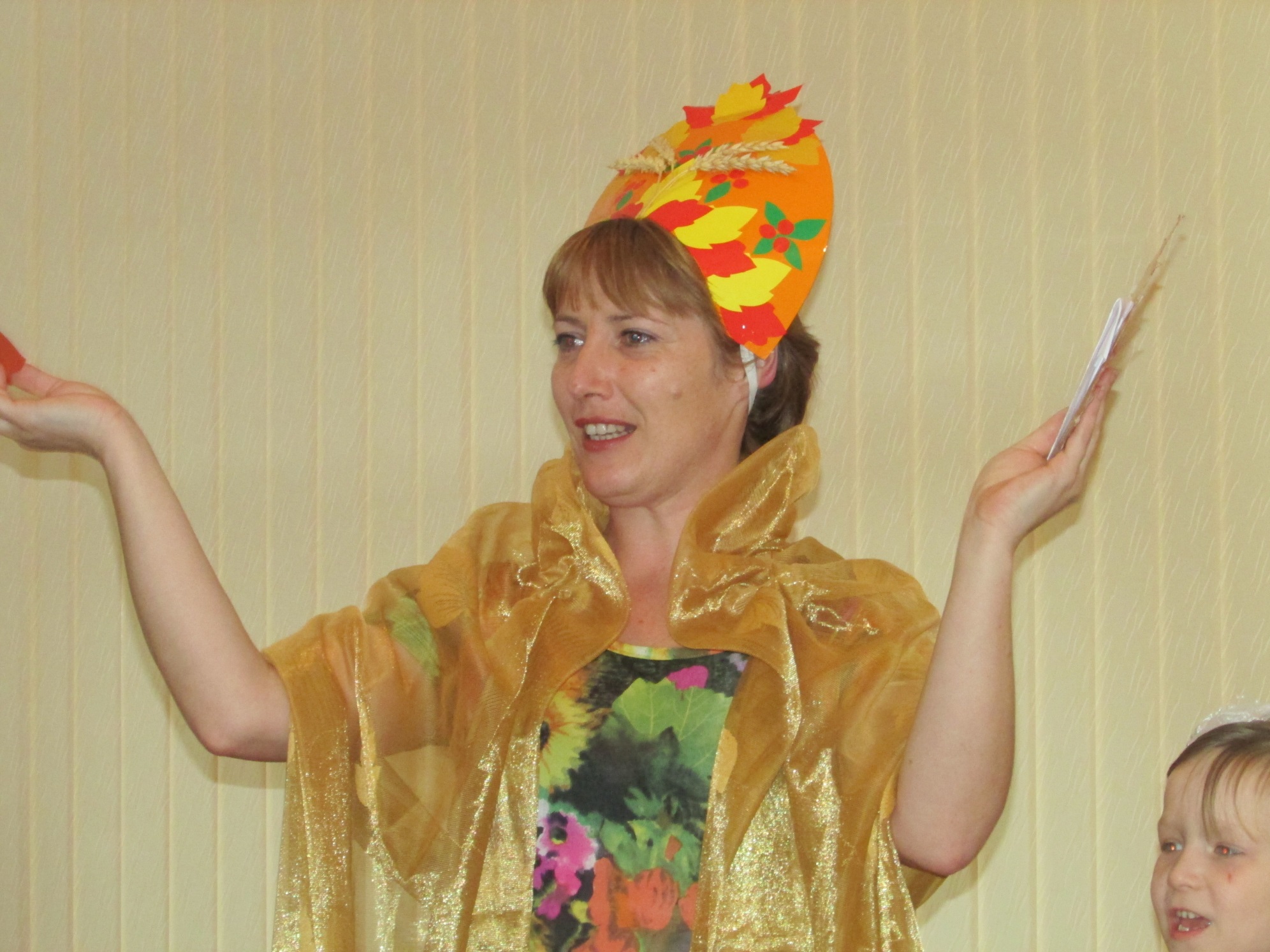 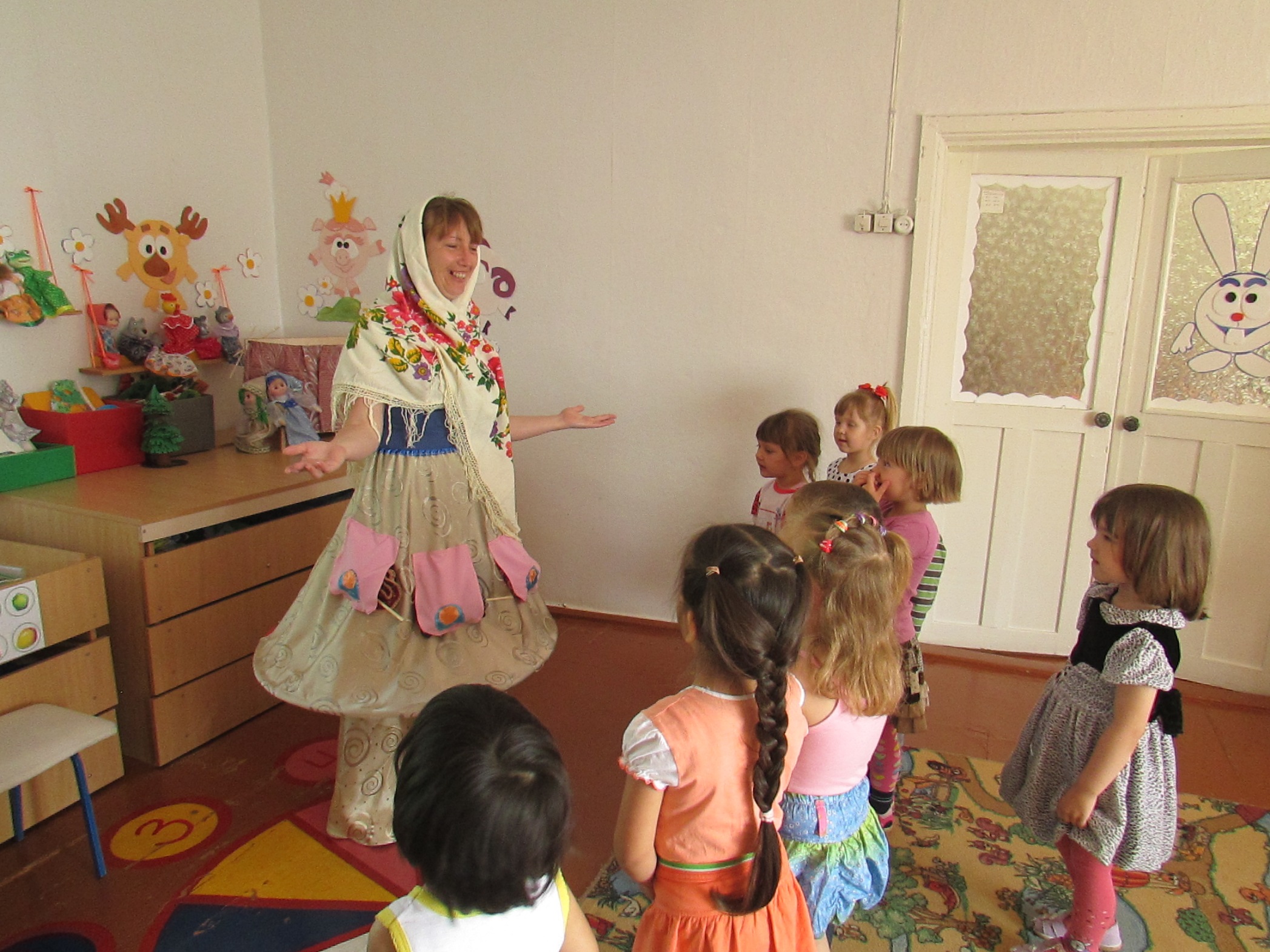 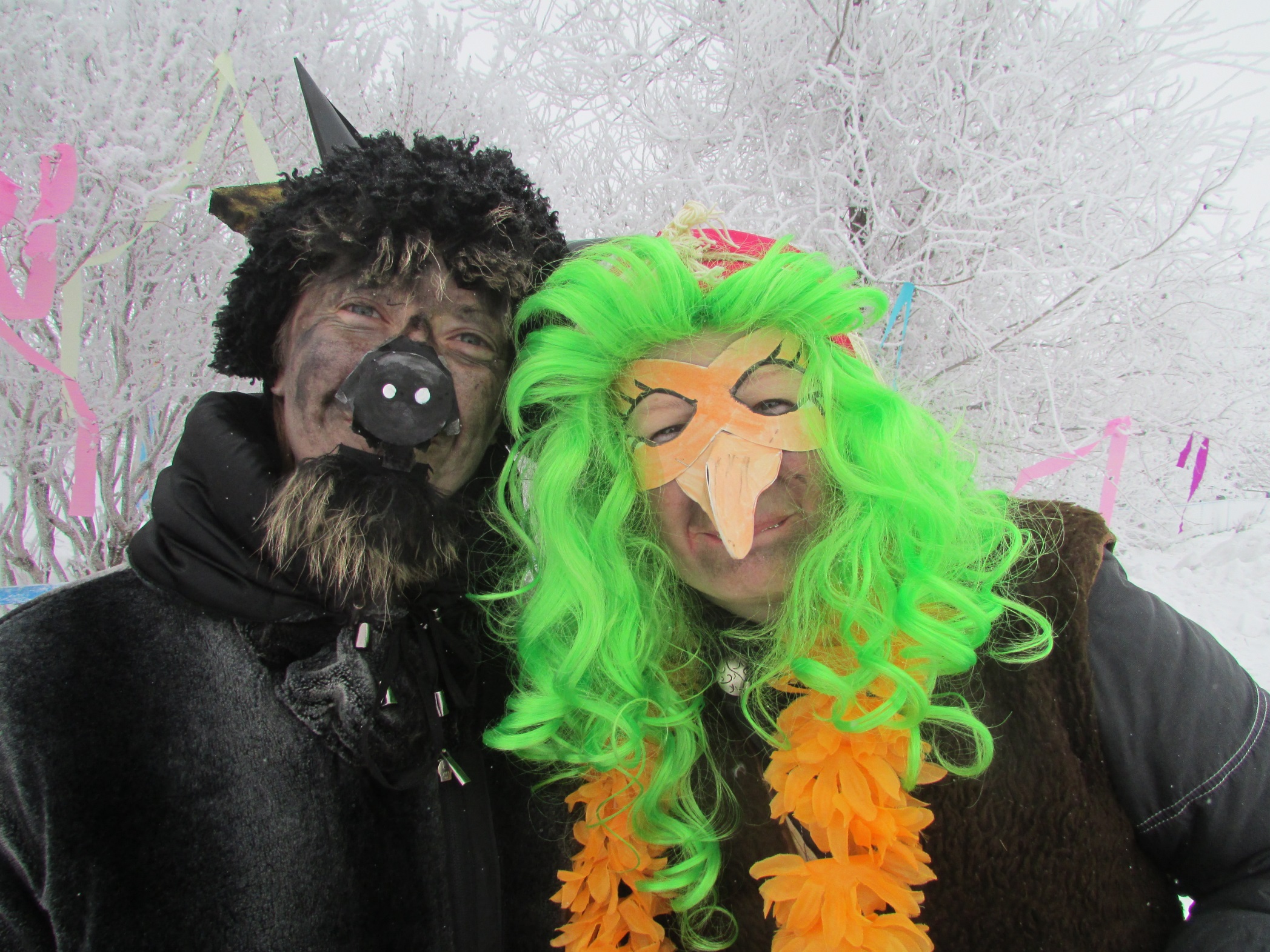 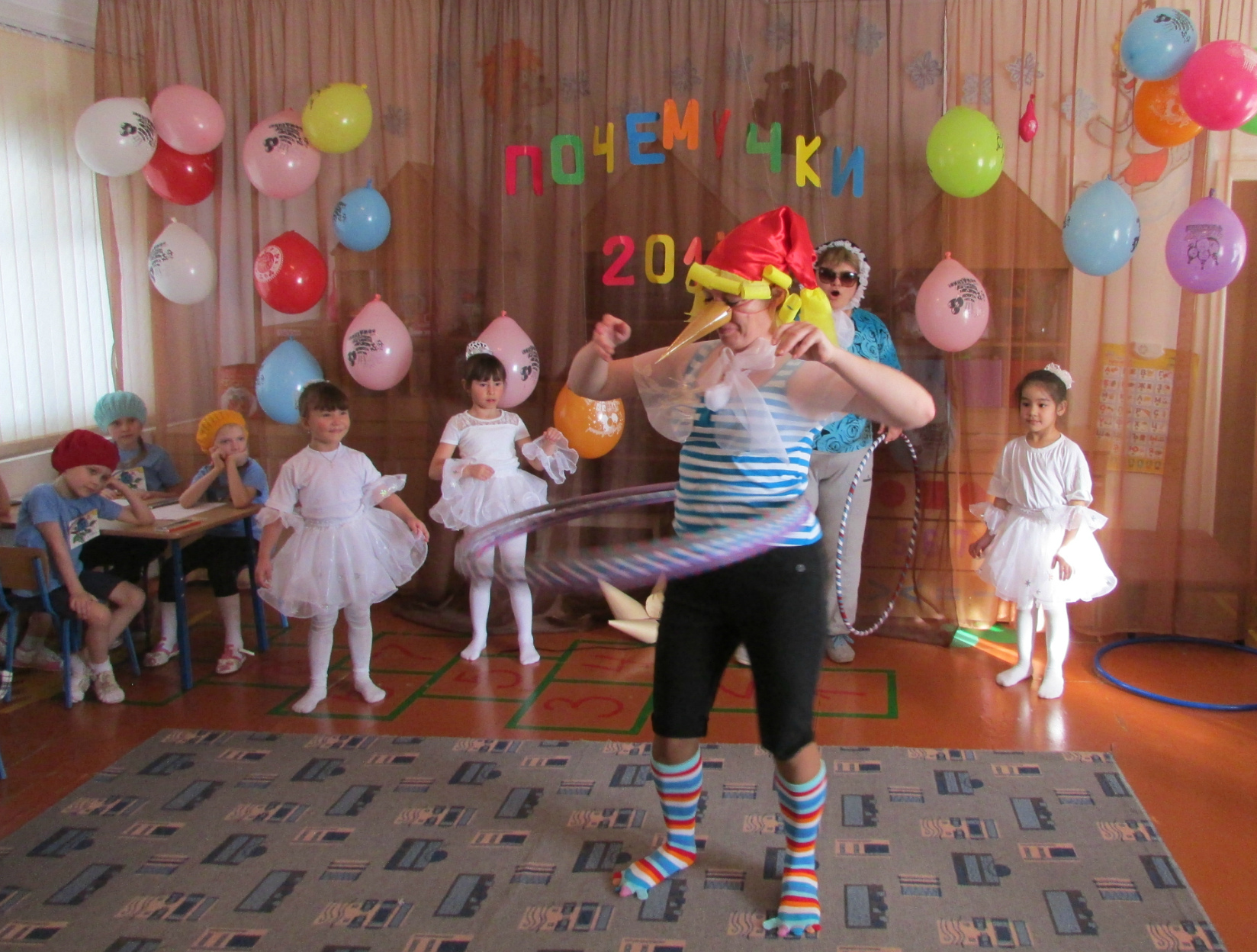 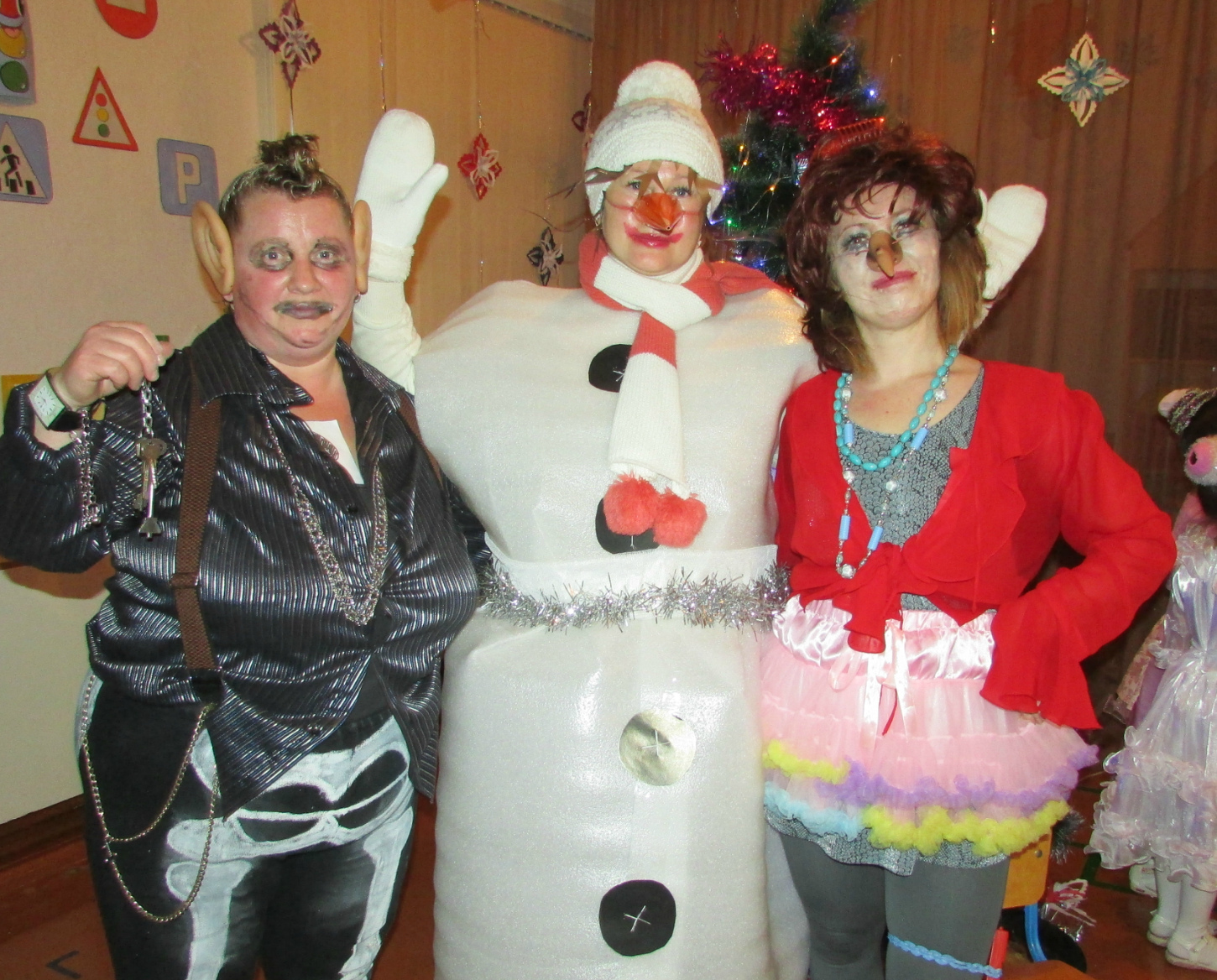 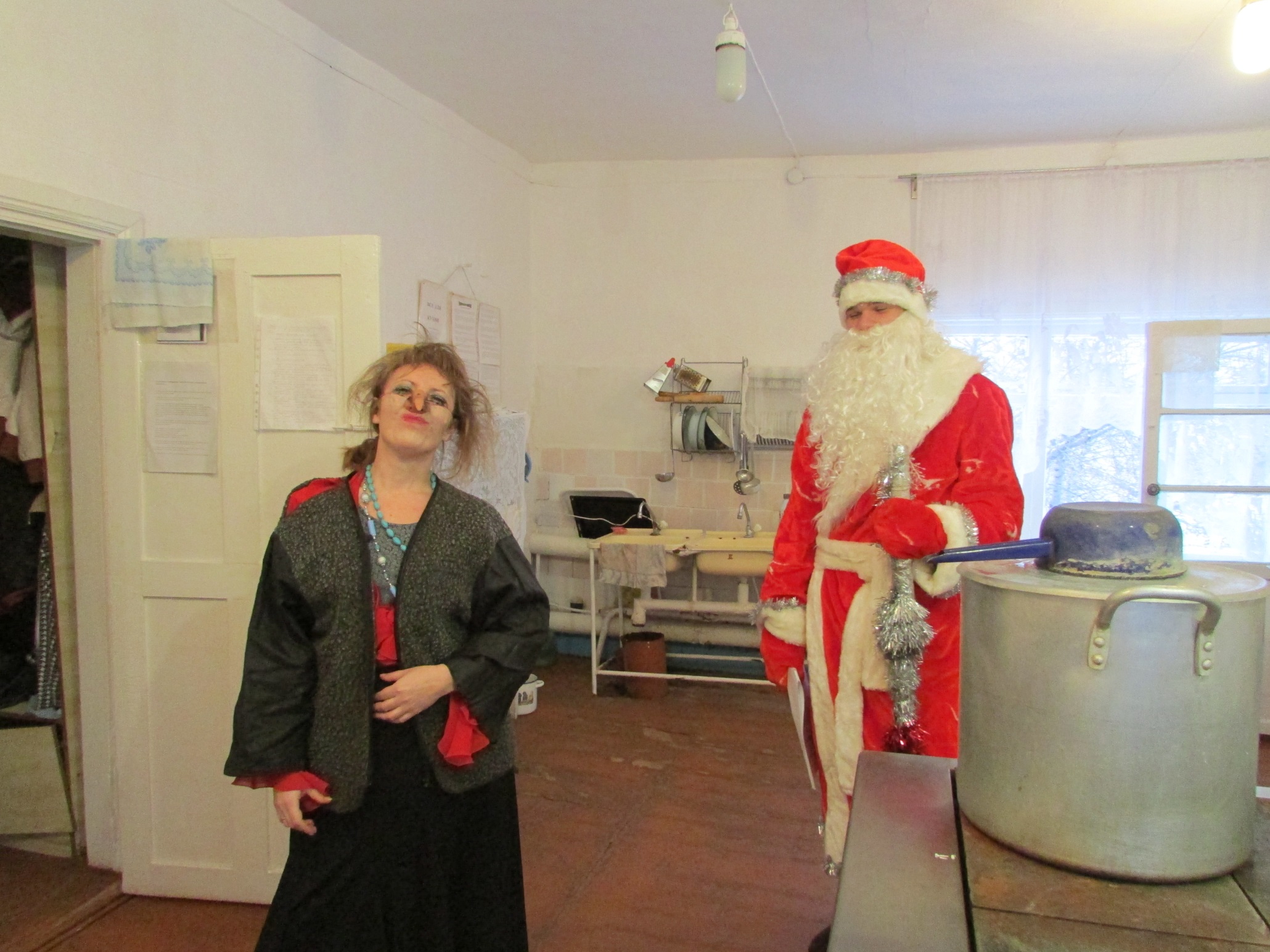 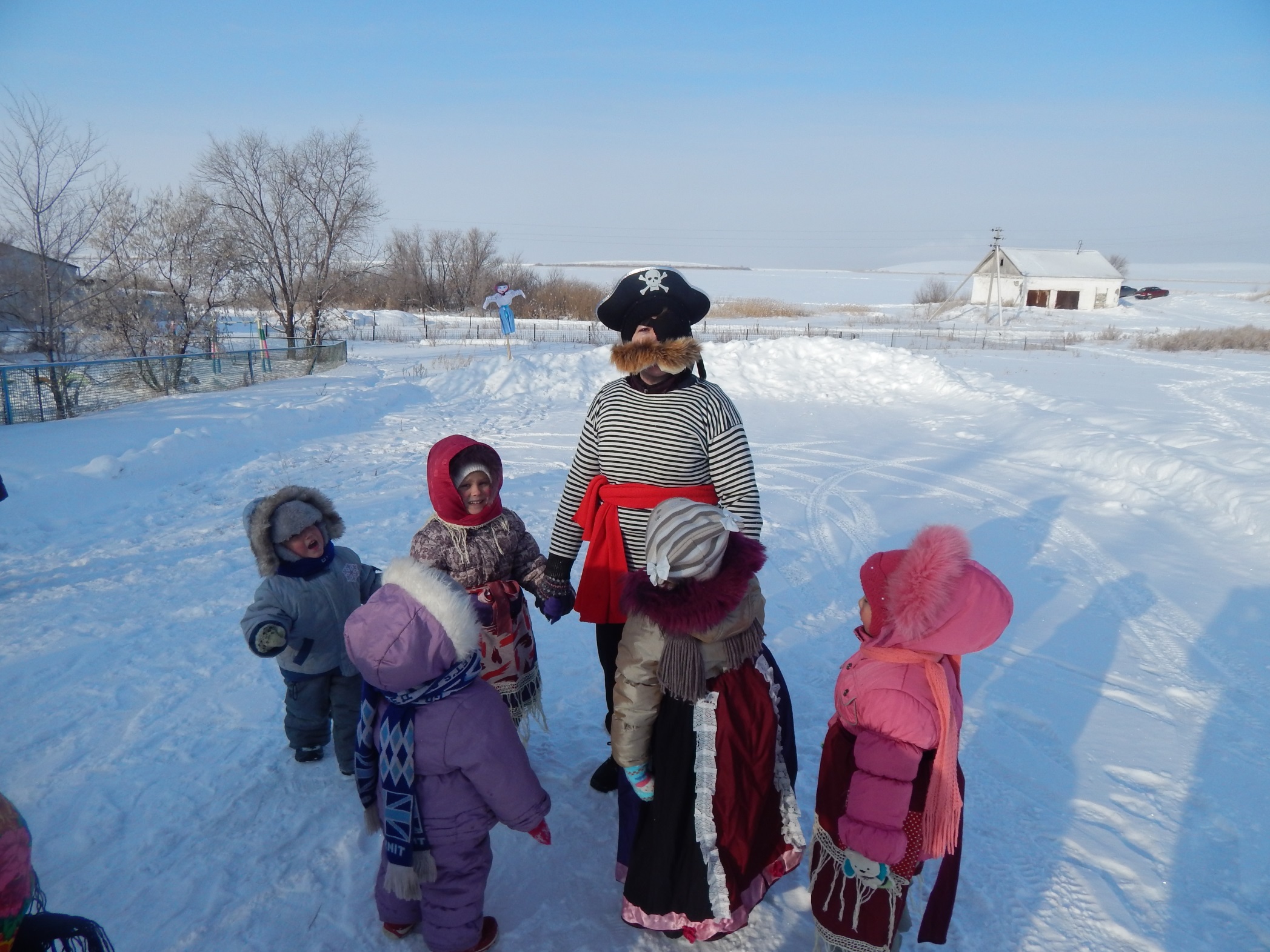 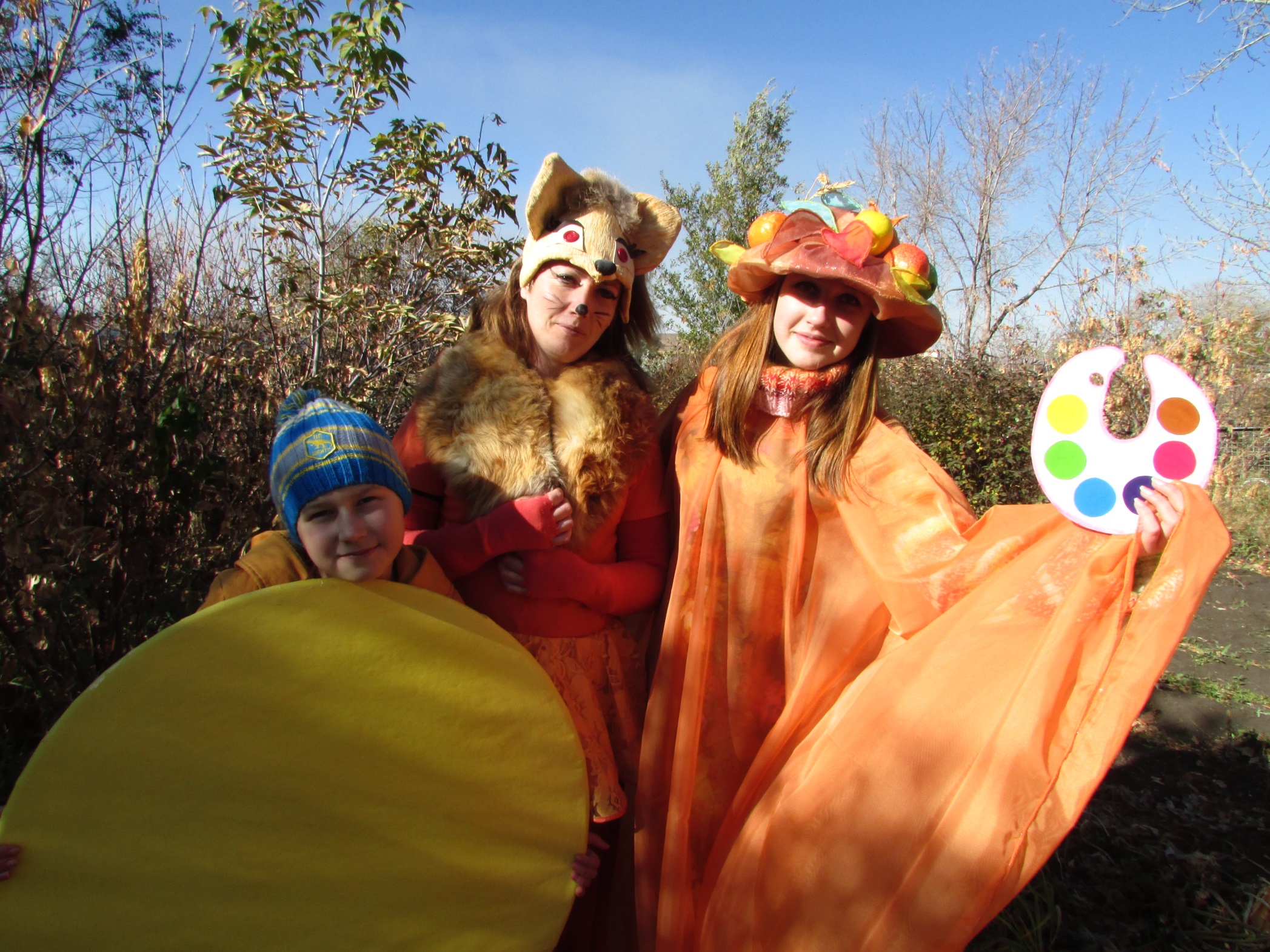